МДК 05.01 Производство работ по профессии 12680 КАМЕНЩИК 
08.02.01 Строительство и эксплуатация зданий и сооружений
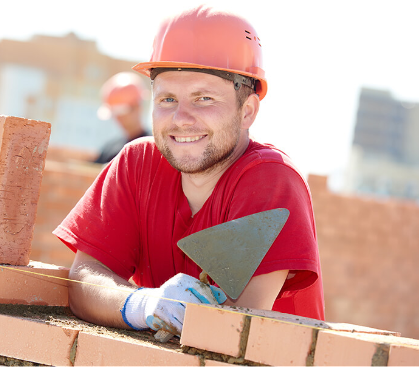 Кладка из бетонных и природных камней правильной формы
ГБПОУ «КПК имени С.В.Хохрякова»
Преподаватель  Е.В.Калмыкова
Каменная кладка – это конструкция, состоящая из камней уложенных на строительном растворе в определенном порядке.
	Каменная кладка предназначена для восприятия своего веса и веса других конструкций, а также выполнять тепло- и звукоизоляционные функции.
	Каменную кладку выполняют на глиняном, гипсовом, цементном или известковом растворе.
Каменная кладка выполняется из естественных и искусственных камней.
Наибольшее распространение в строительстве получили искусственные камни, имеющие правильную форму и изготавливаемые на специализированных заводах. Из искусственных камней выполняются следующие виды кладок:  мелкоблочная из легкобетонных и керамических камней, а также из крупных бетонных и кирпичных блоков.
Шлакобетон
Масса  14…25кг
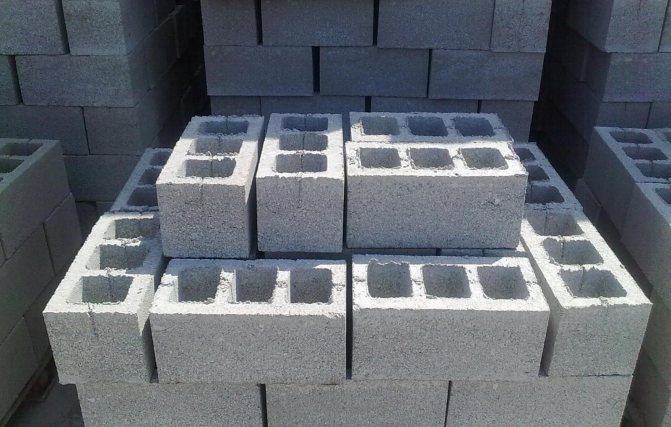 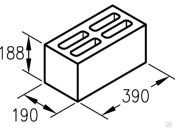 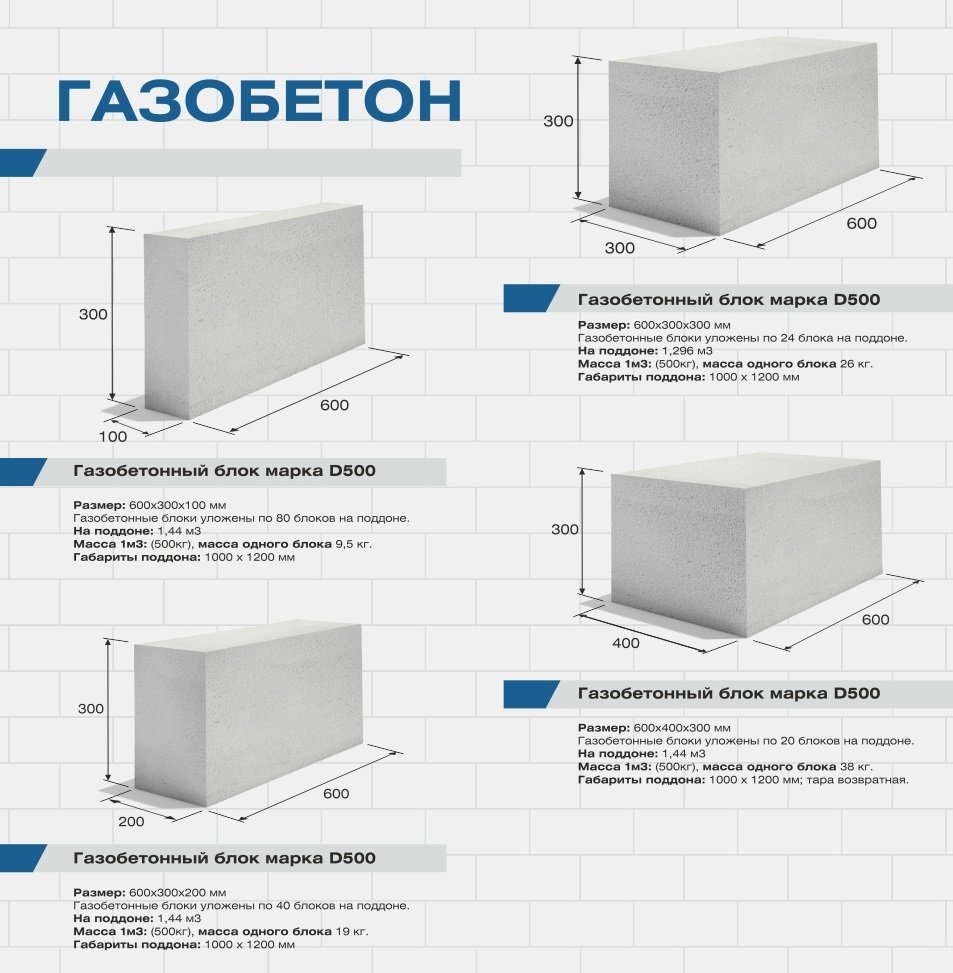 Бетонные стеновые блоки
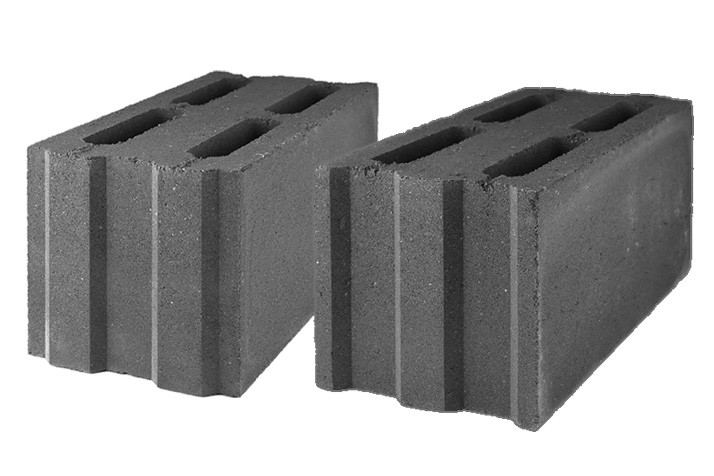 Керамические камни
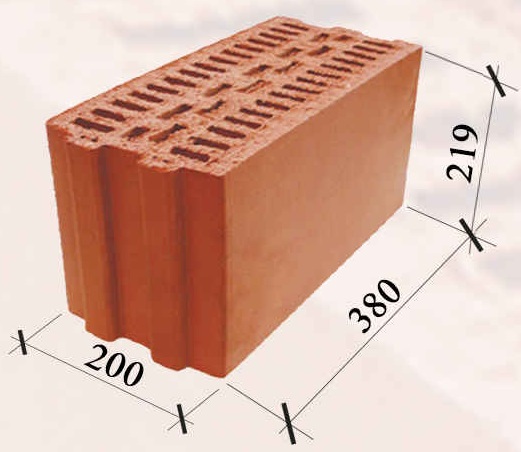 Керамические камни
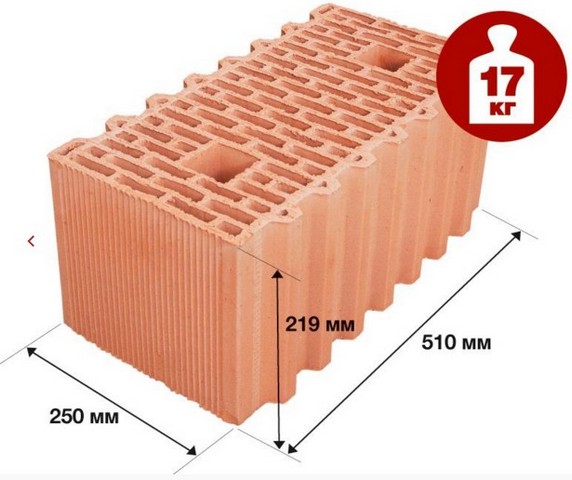 Природные камни
Пиленый известняк
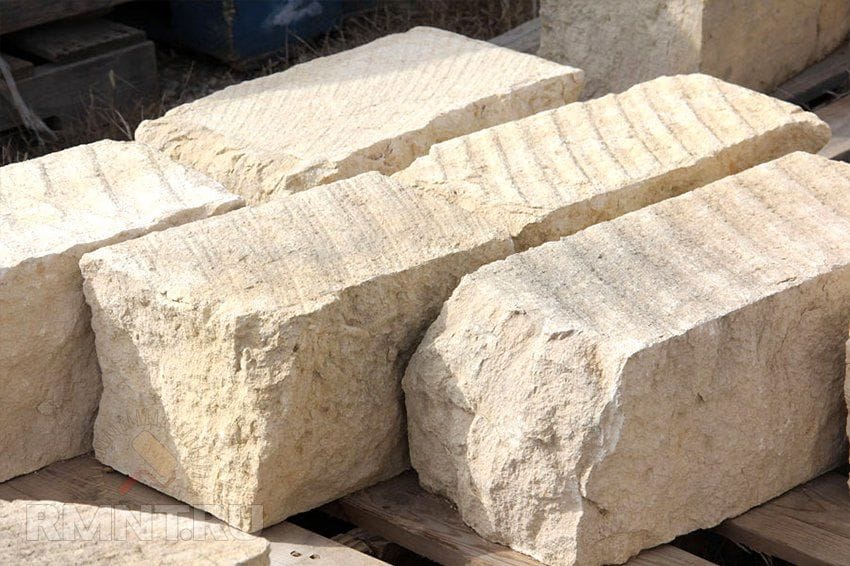 Камень строительный натуральный
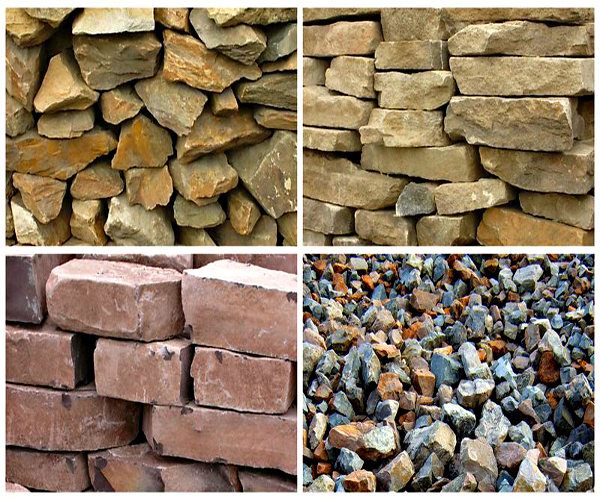 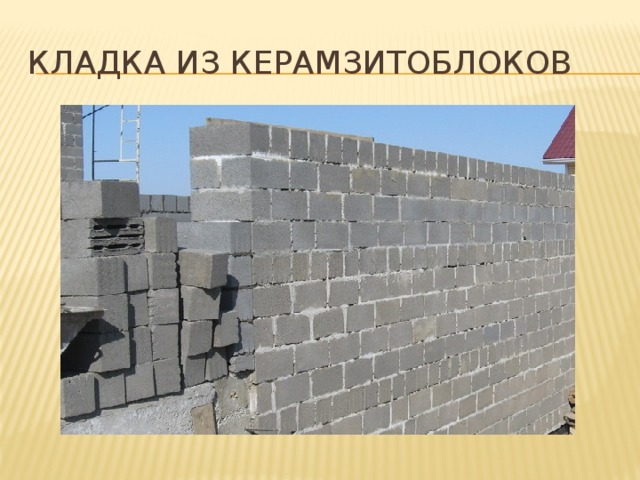 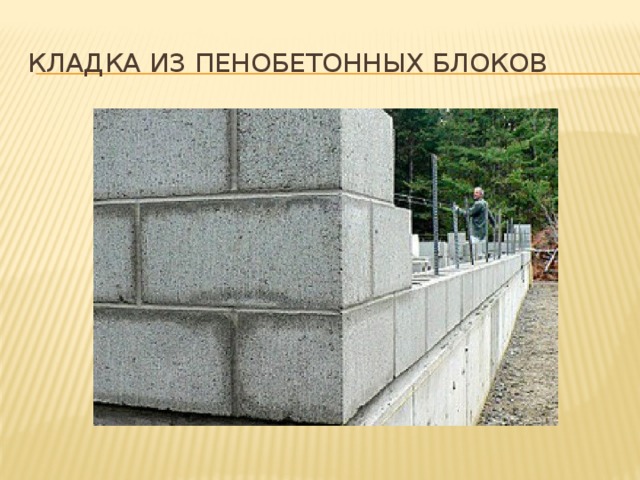 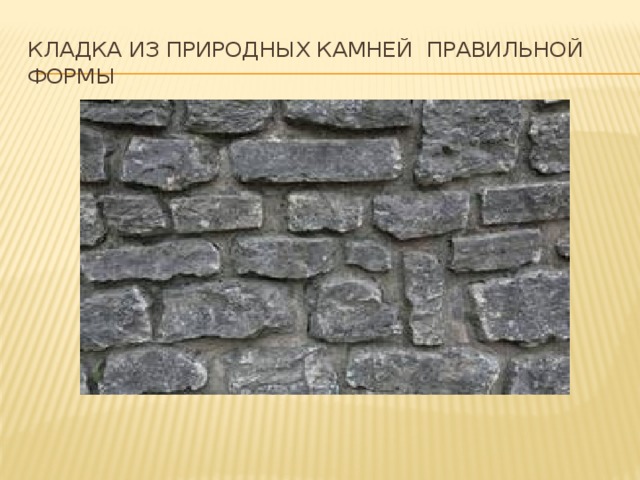 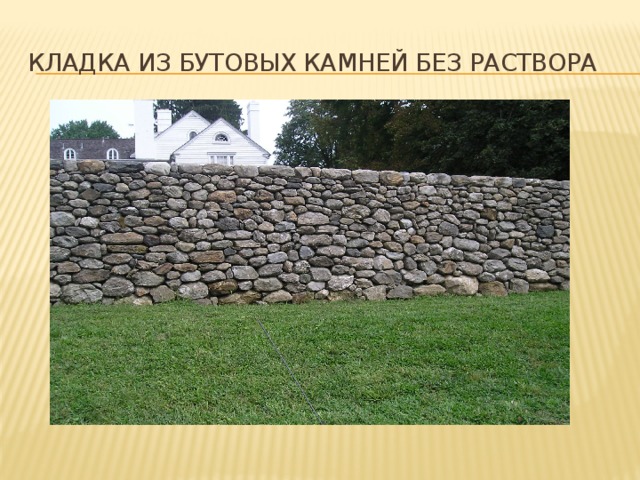 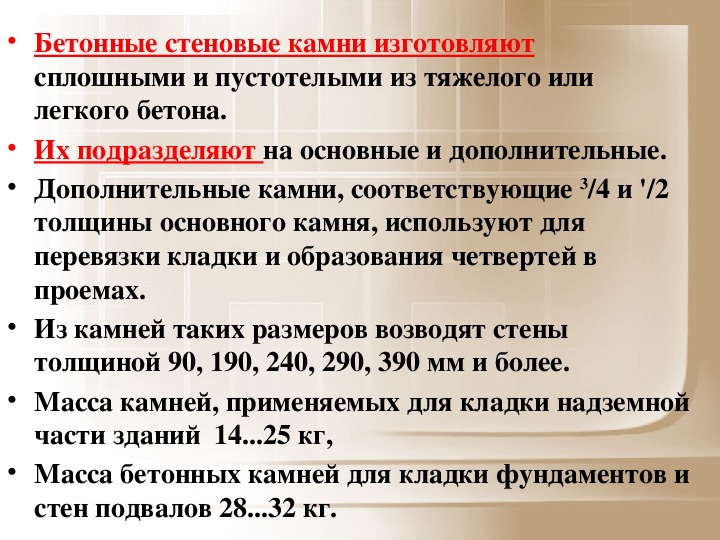 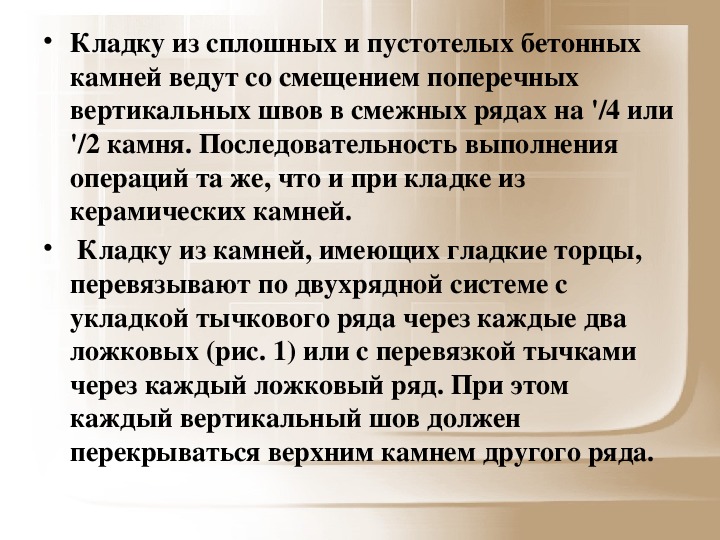 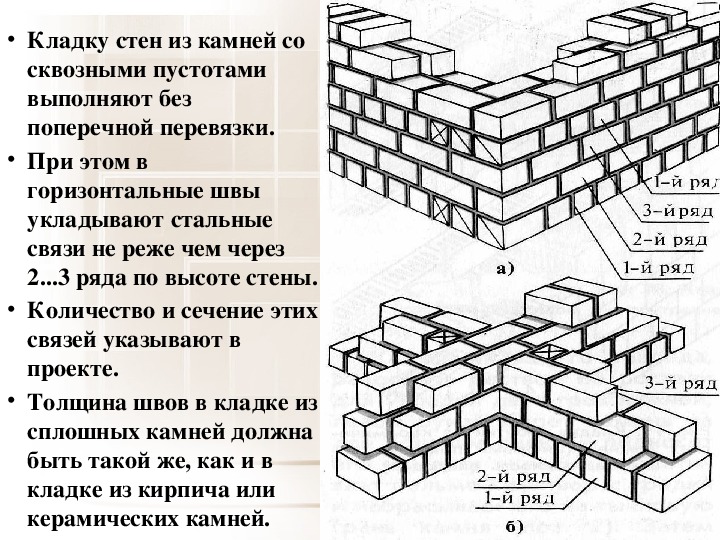 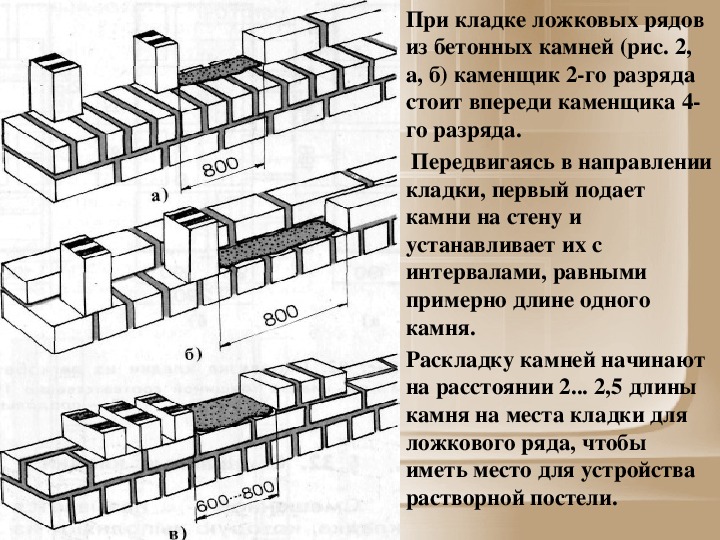 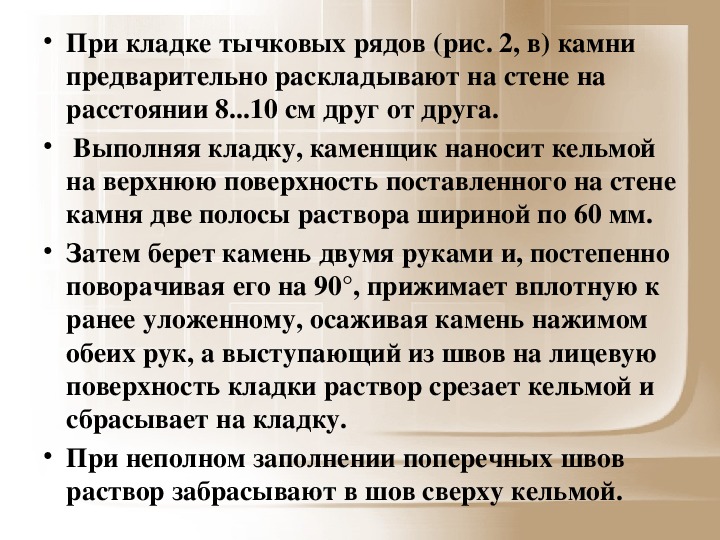 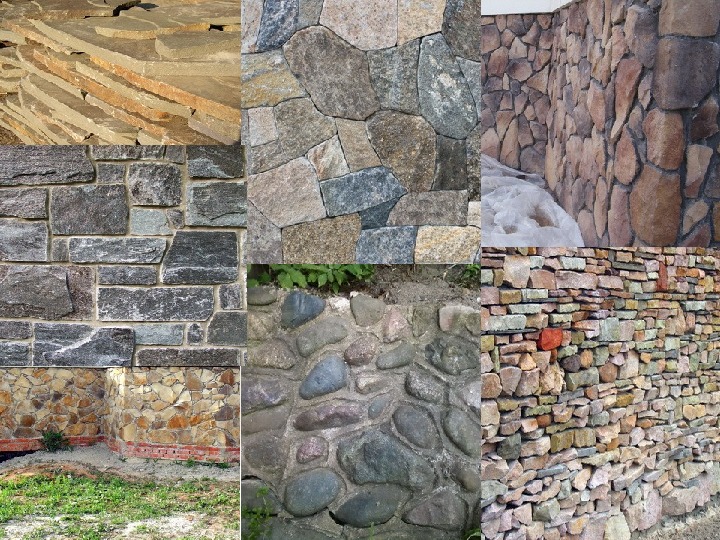 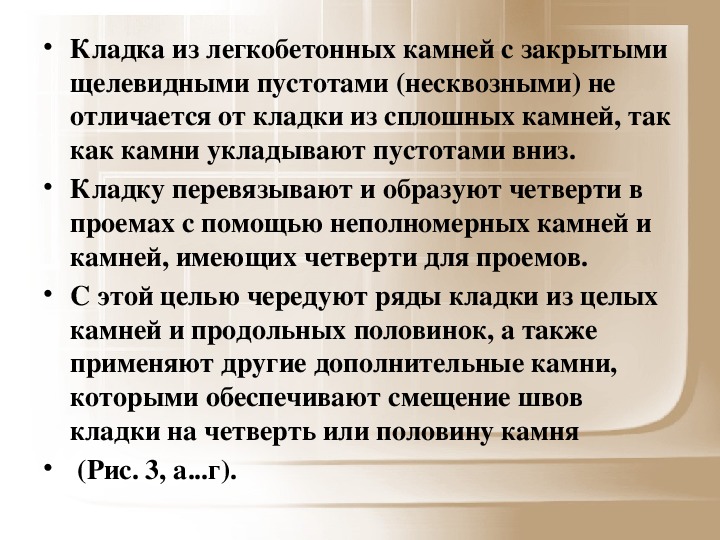 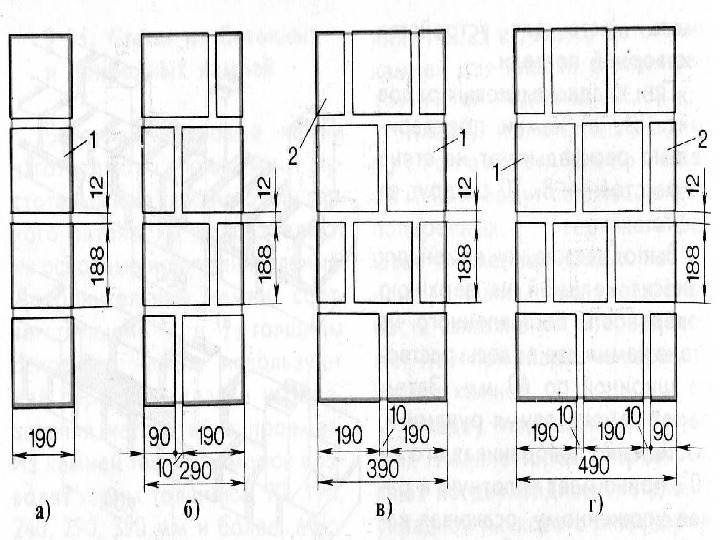 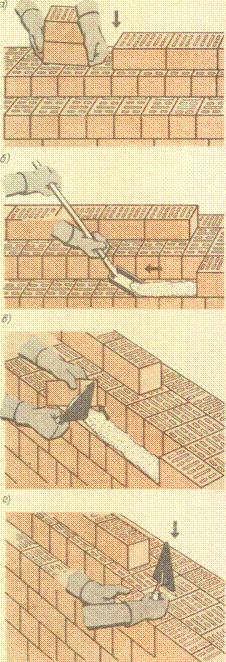 Кладка внутренней ложковой версты а — раскладка камня; 
б — подготовка растворной постели; 
в — нанесение раствора на тычковую грань камня; 
г — осаживание камня
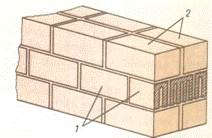 Перевязка кладки из бетонных камней 
1 – продольные половинки, 2 — целые камни
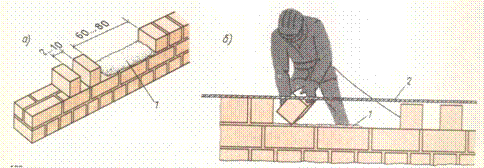 Кладка тычкового ряда
Кладка ложкового ряда
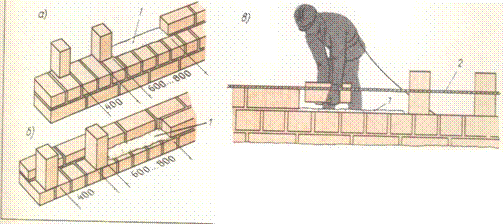 Естественные камни неправильной формы (бут) и бетонная смесь используются в бутобетонной кладке, которая применяется для возведения фундаментов промышленных, гидротехнических и сельскохозяйственных зданий и сооружений. Бутовая кладка делается из таких же камней на растворе. В последнее время бутовая кладка заменяется сборными или монолитными железобетонными конструкциями бутобетоном, а в типовых проектах для промышленного и гражданского строительства больше не предусматривается.
	Природные камни правильной формы (из гранита, песчаника, плотно­го известняка и др.), полученные путем обтески, применяются преимущественно для кладки опор мостов, набережных, пролетных строений арочных мостов и труб под насыпями, а пиленые камни (из туфа, ракушечника и др.) - для кладки и облицовки стен зданий высотой до пяти этажей.
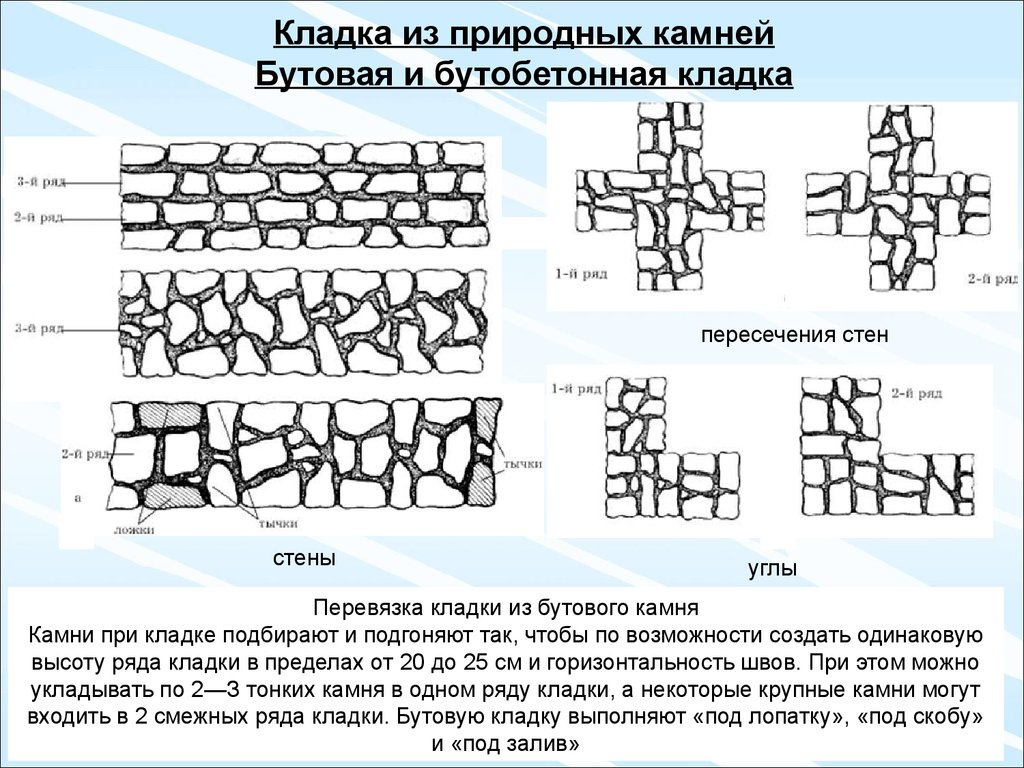 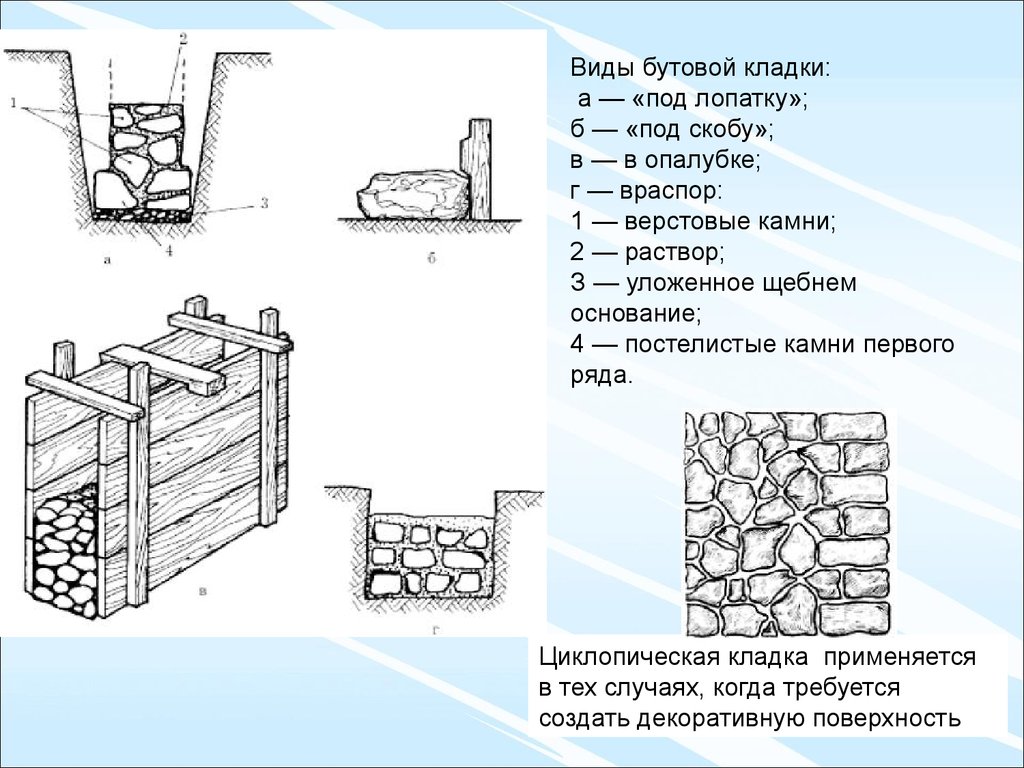 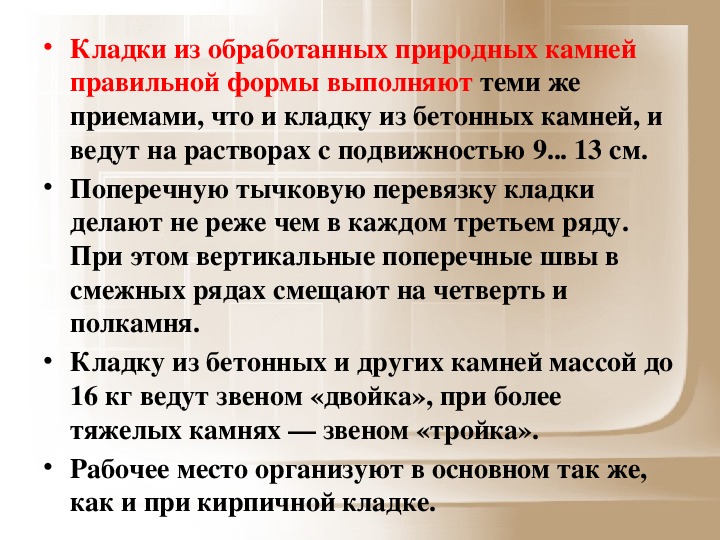 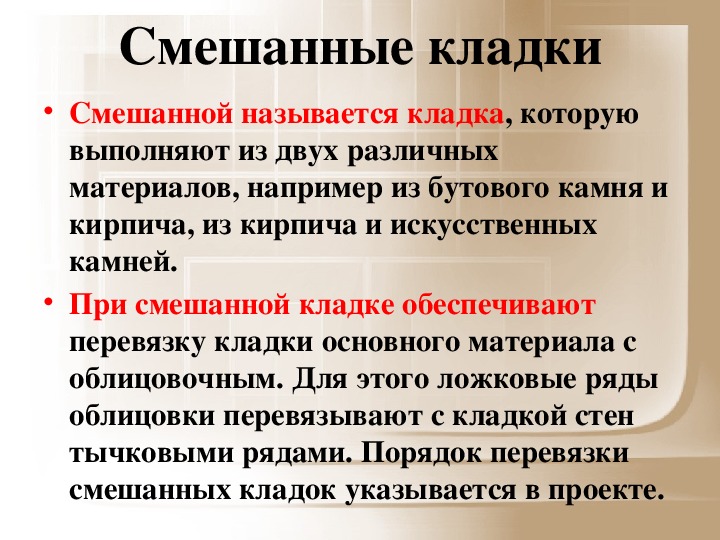 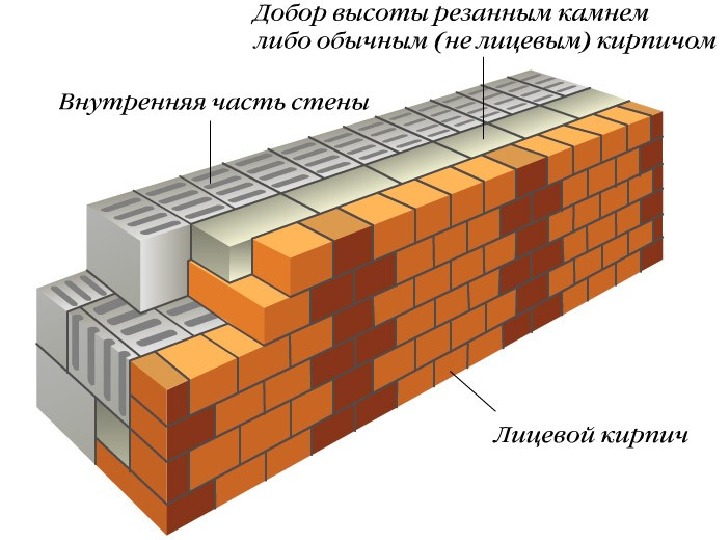 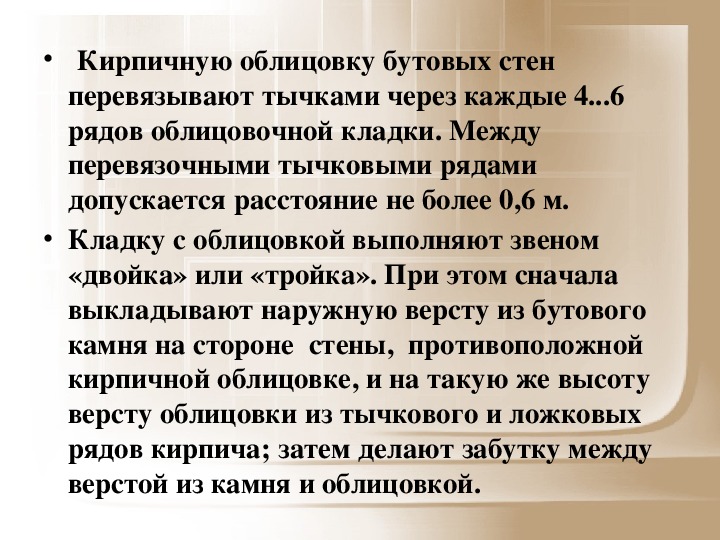 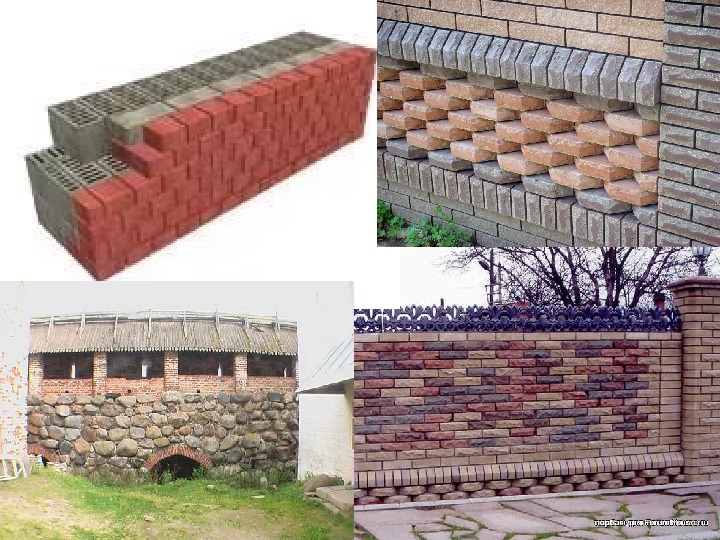 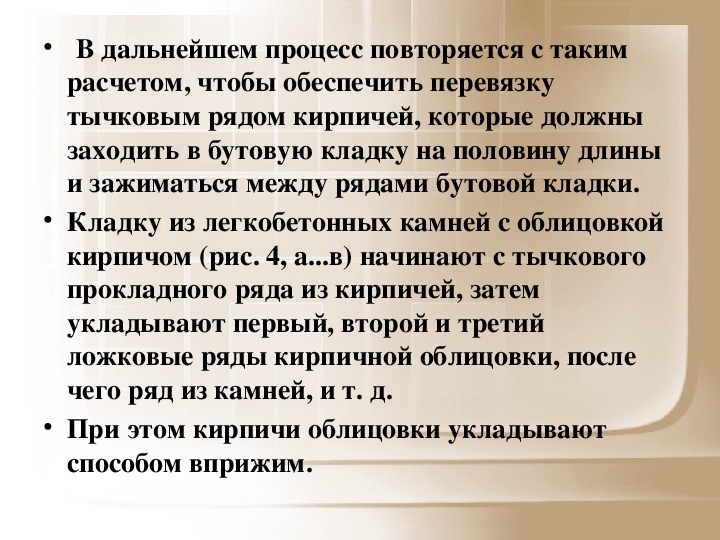 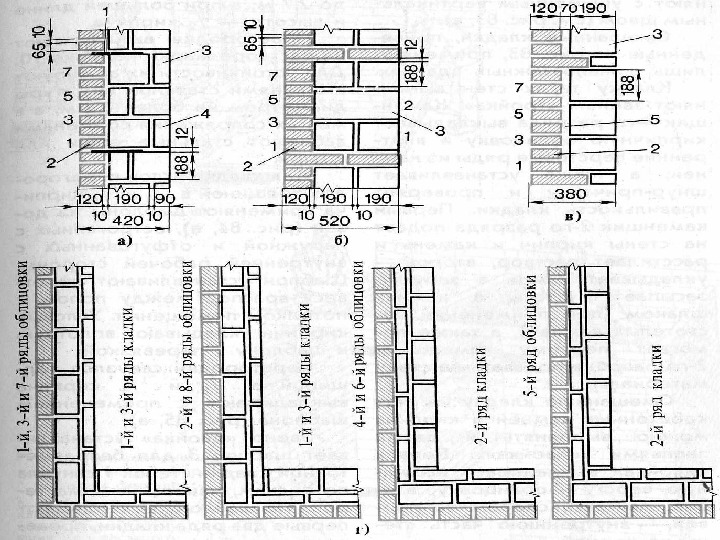 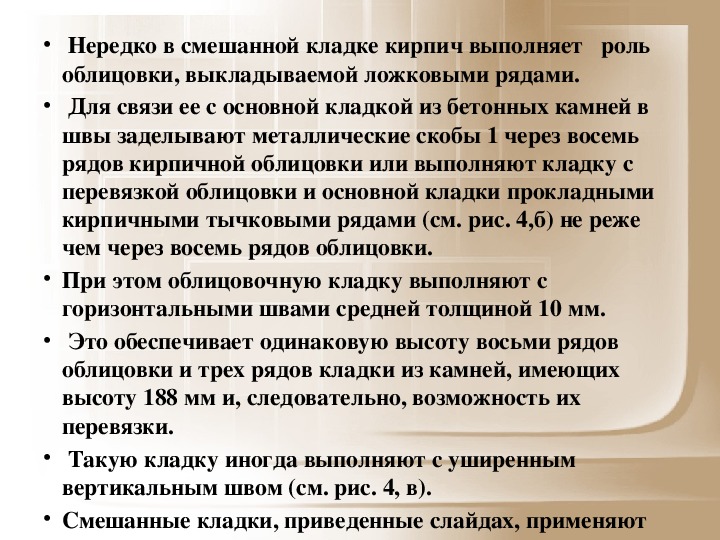 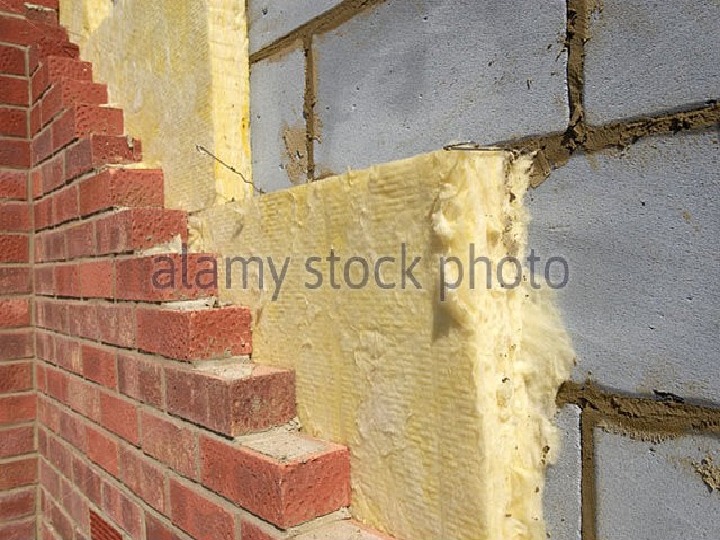 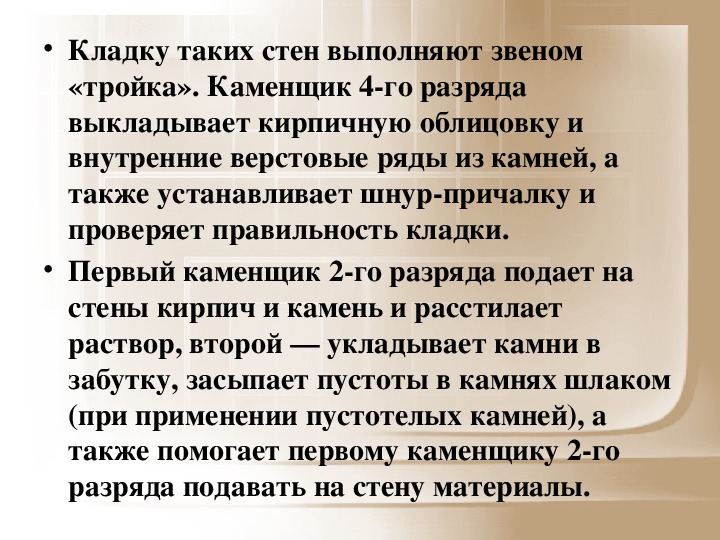 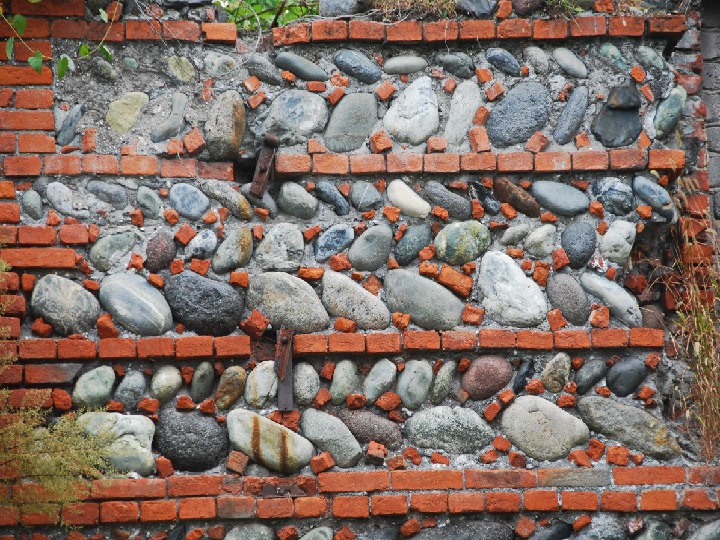 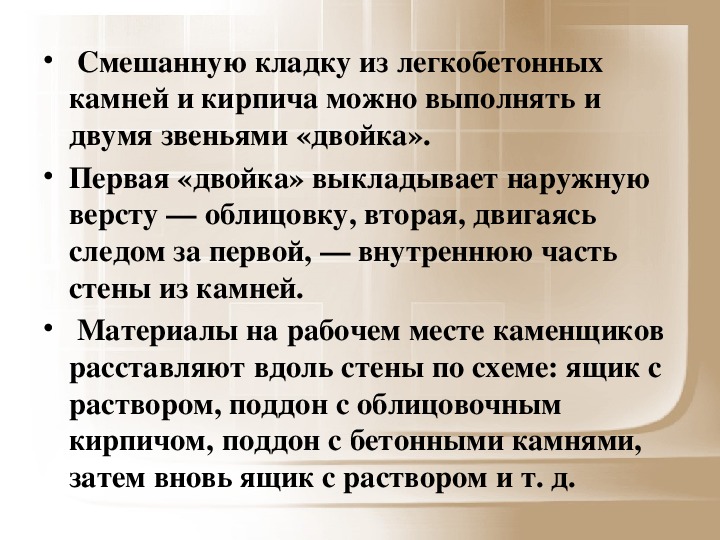 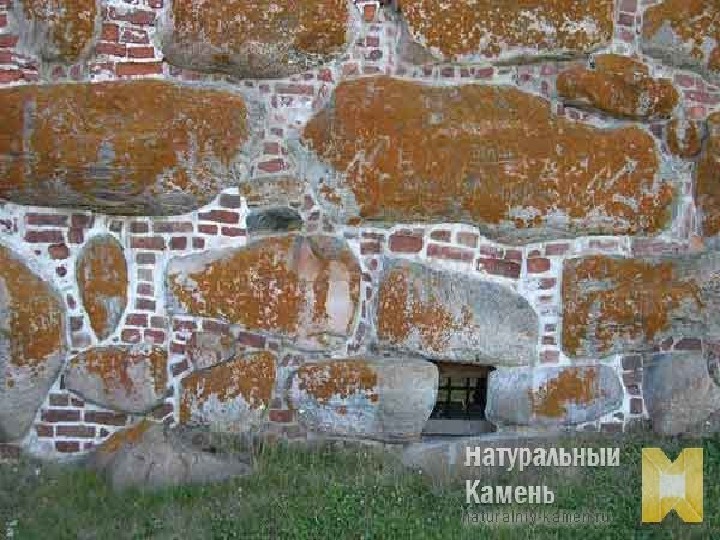 СПАСИБО 
ЗА ВНИМАНИЕ!